Kód ITMS projektu: 26130130075
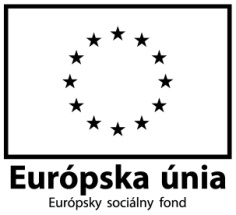 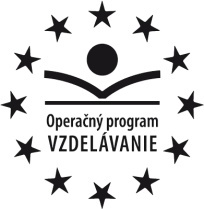 Inovatívne vzdelávanie ako nástroj pre inklúziu MRK do vyučovacieho procesu a spoločnosti na 
ZŠ Zámutov
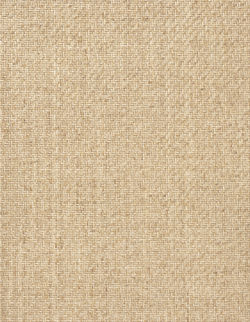 Kronika, erb, vlajka mojej obce
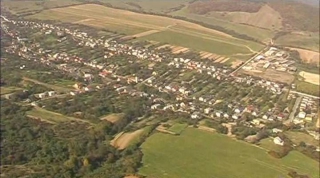 Zámutov
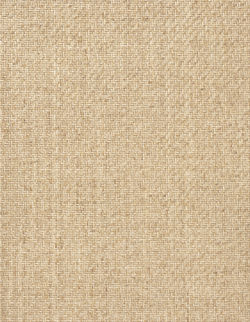 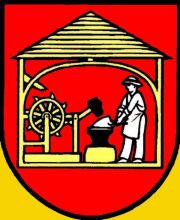 ERB



OBCE
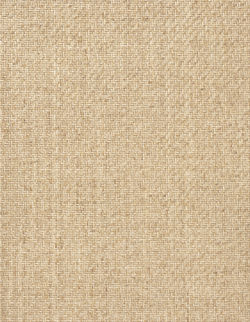 ERB  OBCE  TVORÍ:
V červenom štíte v zlatej konštrukcii vyhne so zlatou strechou zlatý hámor s čiernym kladivom bijúcim na čiernu kovadlinu, na ktorej strieborný hámorník pridržiava čiernymi kliešťami strieborný lemeš.
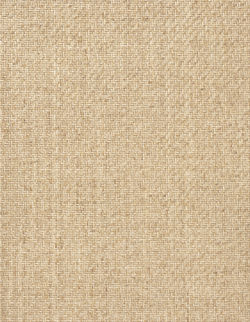 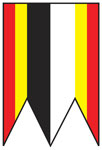 VLAJKAOBCE
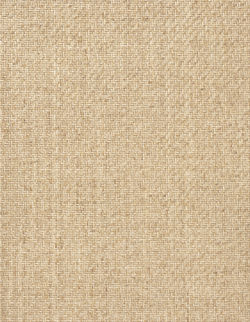 Vlajka obce pozostáva:
Zo šiestich pozdĺžnych pruhov vo farbách čiernej, žltej a červenej. Ukončená je tromi cípmi.
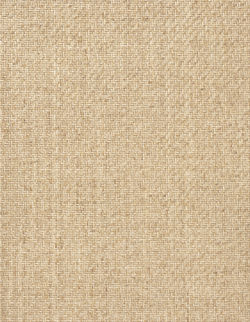 Pečať obce Zámutov, vznikla na základe erbu:
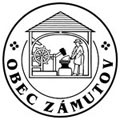 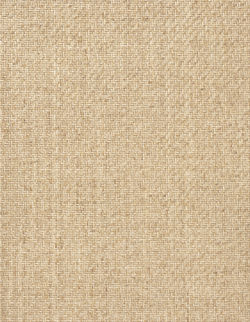 História obecných symbolov:
Obce v minulých storočiach erby nemali. Túto funkciu plnili symboly na obecných pečatidlách, ktoré vznikli predovšetkým prevzatím erbových znamení zemepána (majiteľa obce), alebo nejakého predmetu vystihujúceho meno či charakteristický znak obce. Až v súčasnoti majú obce právo prijať a používať vlasntý erb v zmysle zákona SNR o obecnom zriadení č. 369/1990 § 1 odst. 4 Zbierky zákonov.
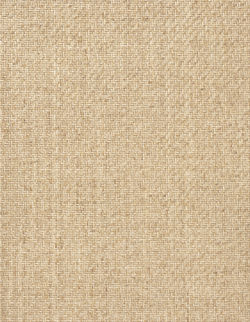 Na základe tohto zákona požiadala obec Zámutov PhDr. Petra Kónyu z Katedry dejín archívnictva FF UPJŠ Prešov o pomoc pri hľadaní dokumentov s obecnou pečaťou. Podľa jeho stanoviska obec Zámutov má v používaní vlastného symbolu v obecnej agende dlhú, viac ako storočnú tradíciu. Najstaršia pečať pochádza z 19. storočia, ktorej odtlačky sa našli na dokumentoch z roku 1864-1867. Odtlačok typária je uložený v Krajinskom archíve – Magyar országos levétlár v Budapešti. Ako obecné znamenie je na ňom zobrazený hámor – vodné koleso, buchar a kovadlina s kováčom a okolo neho sa nachádza kruhorys: ZAMUTO HELESÉG PETSÉTYE (Pečať obce Zámutov).
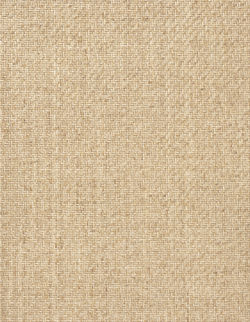 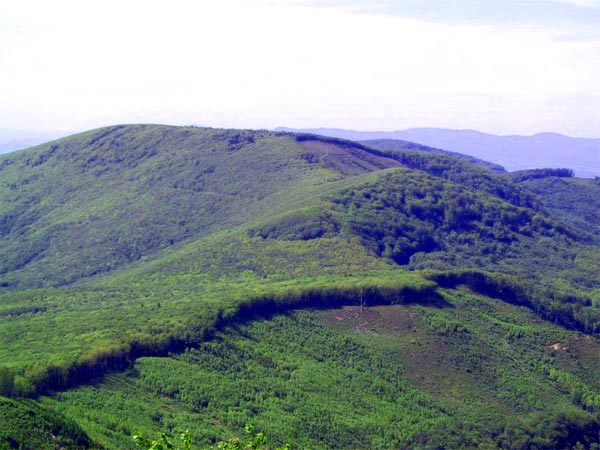 Slánske  vrchy  -  naše  okolie